Lidské smysly
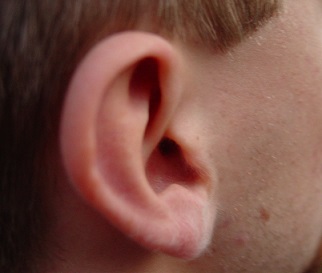 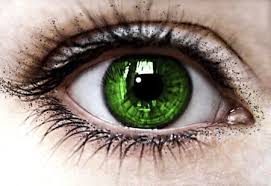 Zrak 
Sluch 
Čich 
Chuť 
Hmat
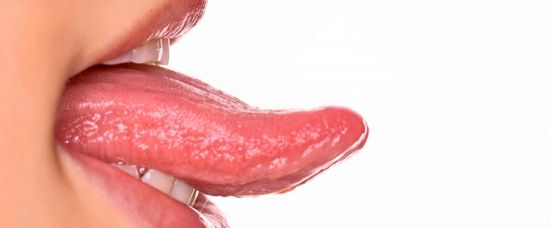 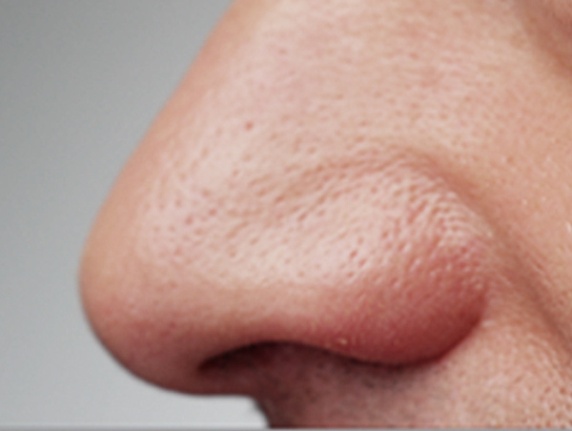 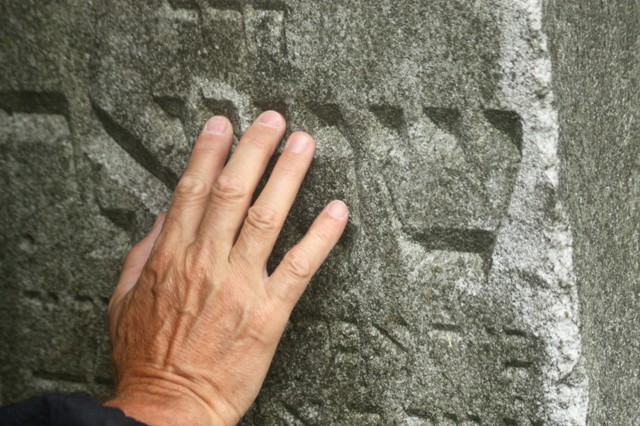 Zrak
Zrak: Smysl, který zpracovává světlo (viditelné záření) - tím také obrysy, tvary, vzdálenosti 
Orgán zraku: Oči 
Oko: Základní princip je spojka
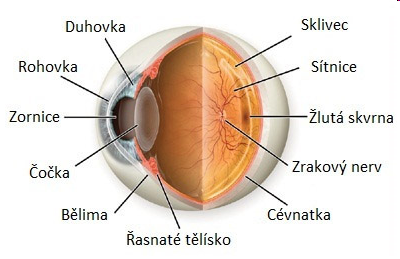 Zrak
Dutá koule vyplněná sklivcem 
Světlo vstupuje zornicí, oční čočka soustředí paprsky na sítnici 
Tam dále obraz zpracován do mozku
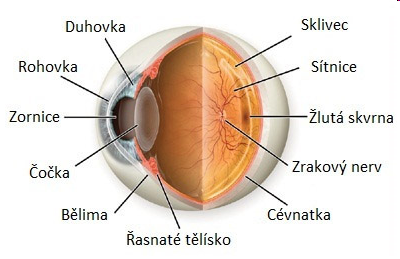 Video (anglicky)
Lidské oko (5 minut) 
https://www.youtube.com/watch?v=yzyphSTkW2U 

Cornea = Rohovka 
Lens = Čočka 
Choroid = Cévnatka 
Iris = Duhovka 
Retina = Sítnice 
Macula = Žlutá skvrna 
Sclera = Oční bělmo
Video (anglicky)
Lidské oko (3 minuty) 
https://www.youtube.com/watch?v=M1iCrT2n6fY
Lidské oko: Zornice
Zornice = Část oka ve střední části duhovky 
Rozšíření při sníženém osvětlení (přítmí) a stresu 
Zúžení při vysokém osvětlení (oslnění) a otravě opioidy 
Obrázek: Černá část uprostřed duhovky je zornice
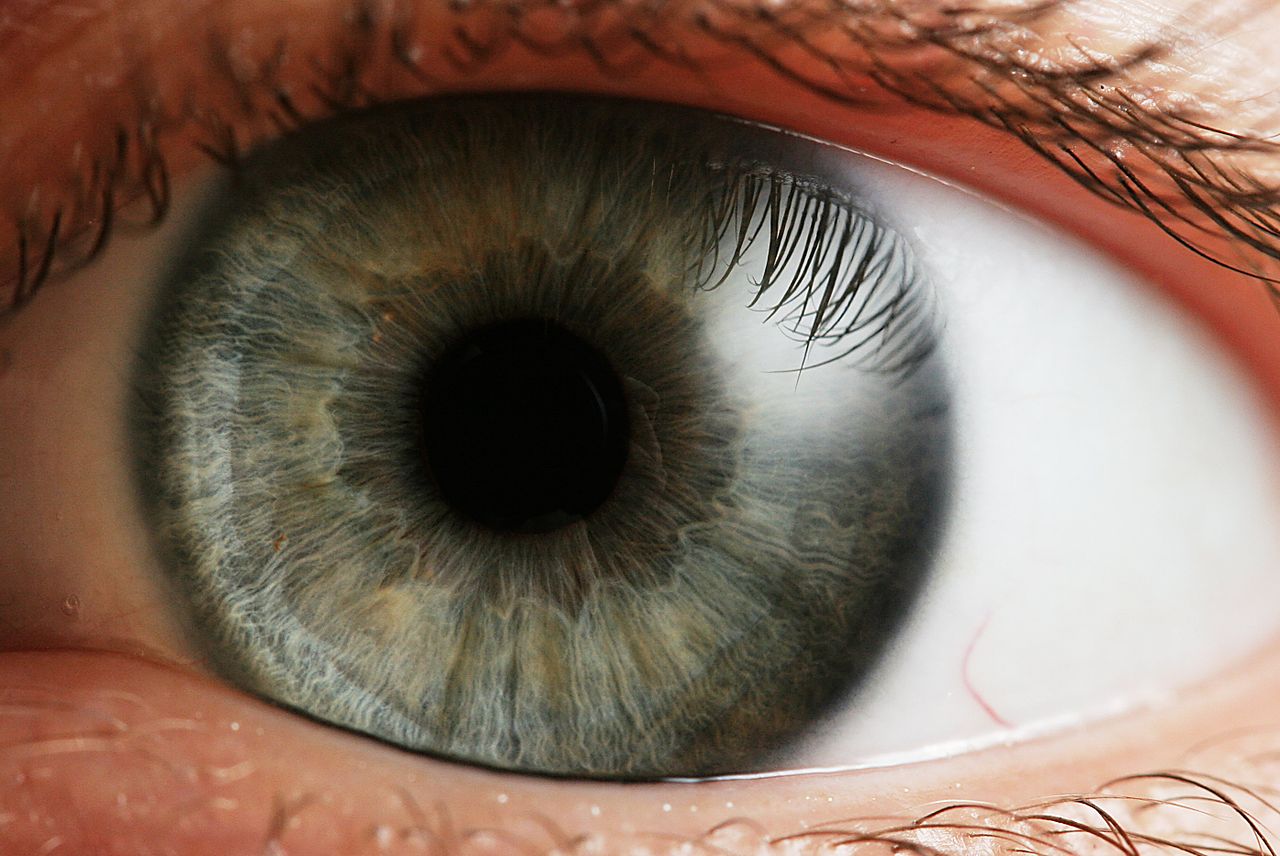 Lidské oko: Duhovka
Ohraničení předního a zadního segmentu oka 
Barva očí = Barva duhovky, podle množství pigmentu (barviva)
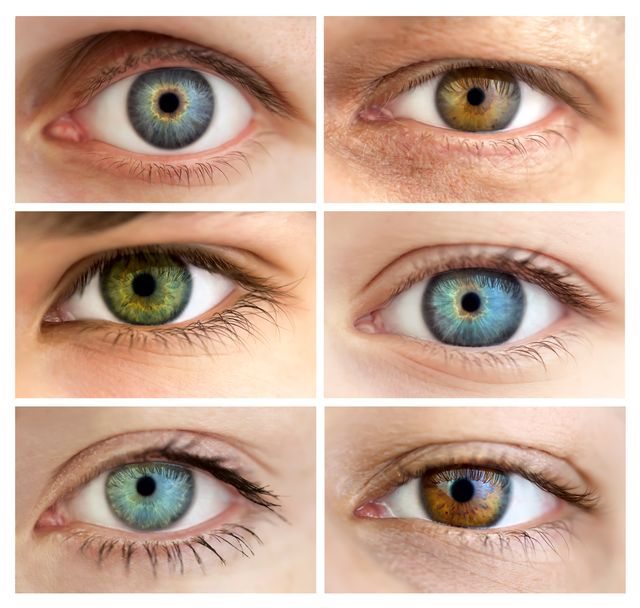 Lidské oko: Rohovka
Zakřivená vrstva pokrývající přední část oka
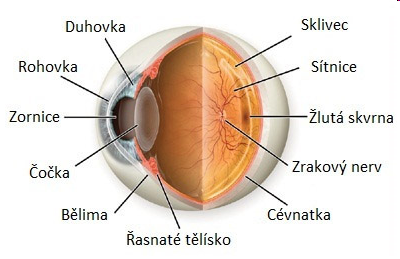 Lidské oko: Čočka
Čočka (spojka) soustřeďuje světelné paprsky na sítnici
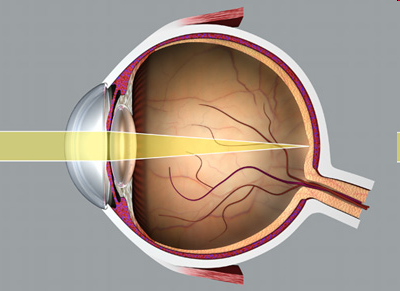 Lidské oko: Sítnice
Sítnice plní roli snímacího prvku, na nějž se promítá obraz
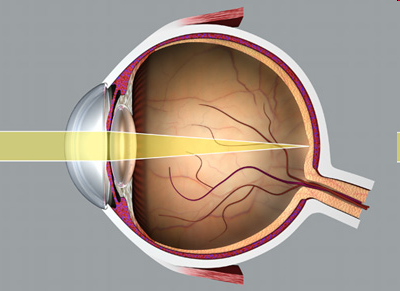 Dalekozrakost
Obraz vzniká za sítnicí (slabá čočka), korekce spojkou
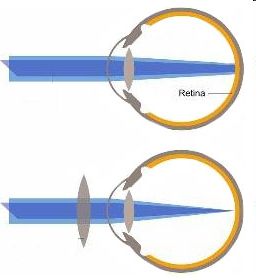 Krátkozrakost
Obraz vzniká před sítnicí (silná čočka), korekce rozptylkou
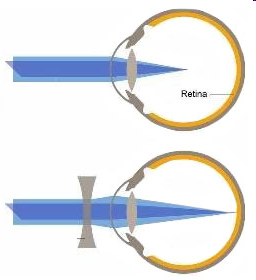 Sluch
Sluch: Smysl, který zpracovává zvuk (chvění vzduchu) 
Orgán sluchu: Ucho 
Uši slouží také k vnímání rovnováhy a pohybu 
Rozdělení: Vnější ucho, střední ucho, vnitřní ucho
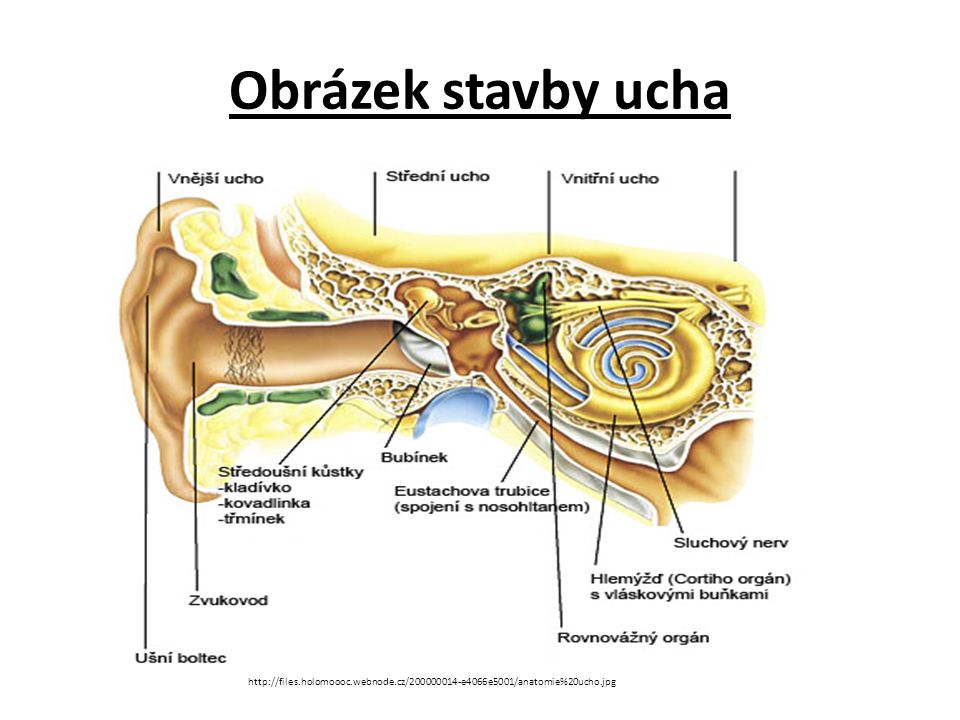 Stavba ucha
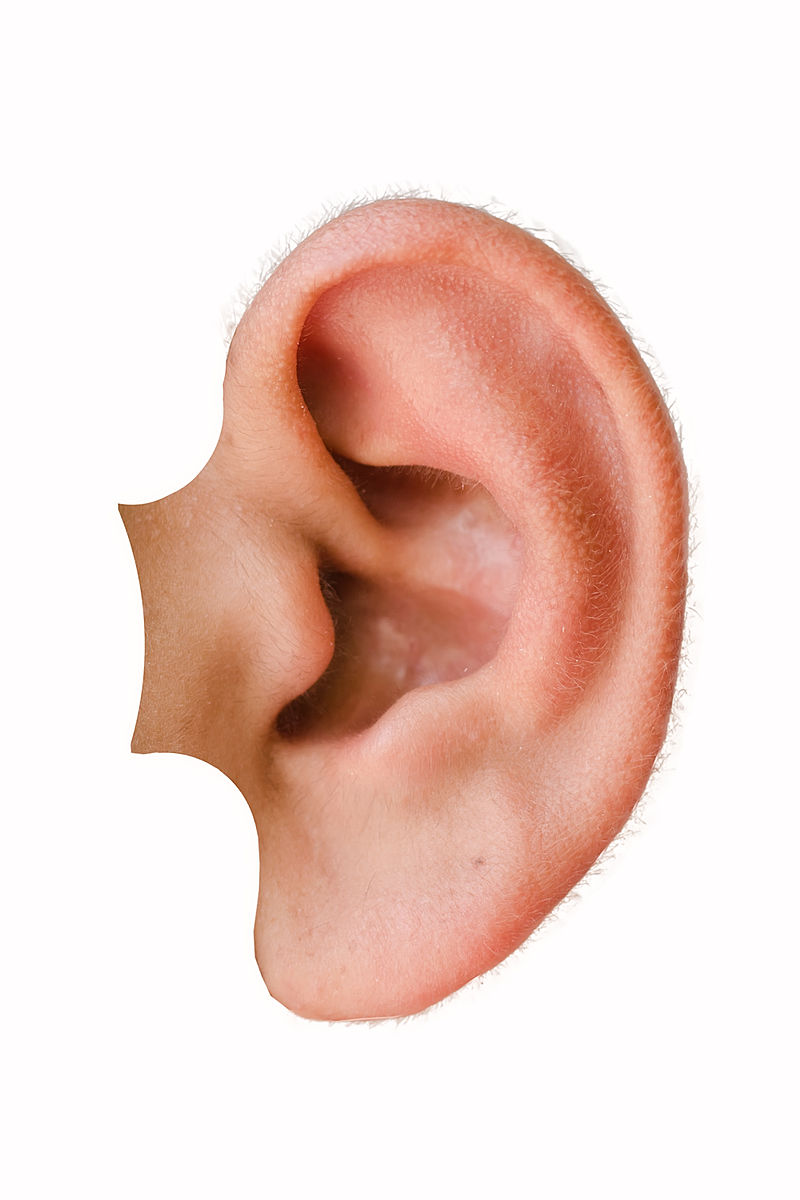 Vnější ucho
Boltec, zvukovod, bubínek 
Boltec: Chrupavčitý, směřuje zvuk dovnitř 
Zvukovod: Trubice, vedoucí zvuk 
Bubínek: Vazivová blanka zesilují akustickou vlnu
Střední ucho
Střední ucho
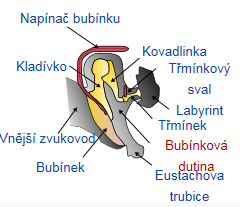 Střední ucho
Bubínková dutina: Dutina vyplněná vzduchem a ohraničená lebkou 
Tři sluchové kůstky (nejmenší kosti v těle): Kladívko, kovadlinka a třmínek 
Eustachova trubice: Spojuje nosohltan a dutinu středního ucha – slouží k vyrovnávání tlaku na obou stranách bubínku
Vnitřní ucho
Vnitřní ucho
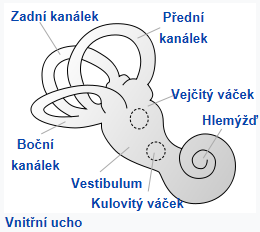 Vnitřní ucho
Vnitřní ucho je umístěno v kostěném labyrintu skalní kosti 
Kost skalní je součást spánkové kosti a trvale s ní srůstá
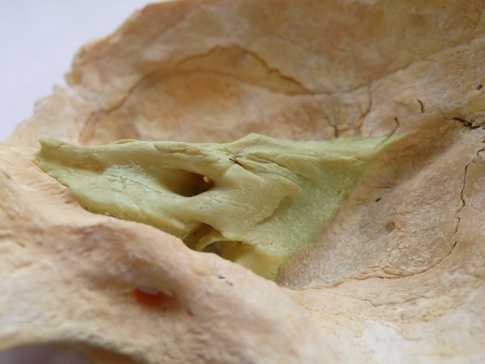 Čich
Čich – smysl nosních chemoreceptorů 
Čich = Schopnost vnímat chemikálie rozpuštěné ve vzduchu 
Nosní dutina je vystlaná sliznicí s čichovými řasinkami
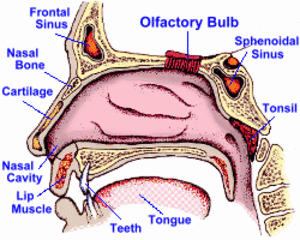 Chuť
Chuť – smysl ústních chemoreceptorů 
Čich = Schopnost vnímat chemikálie rozpuštěné ve vodě  
Jazyk je pokryt chuťovými pohárky
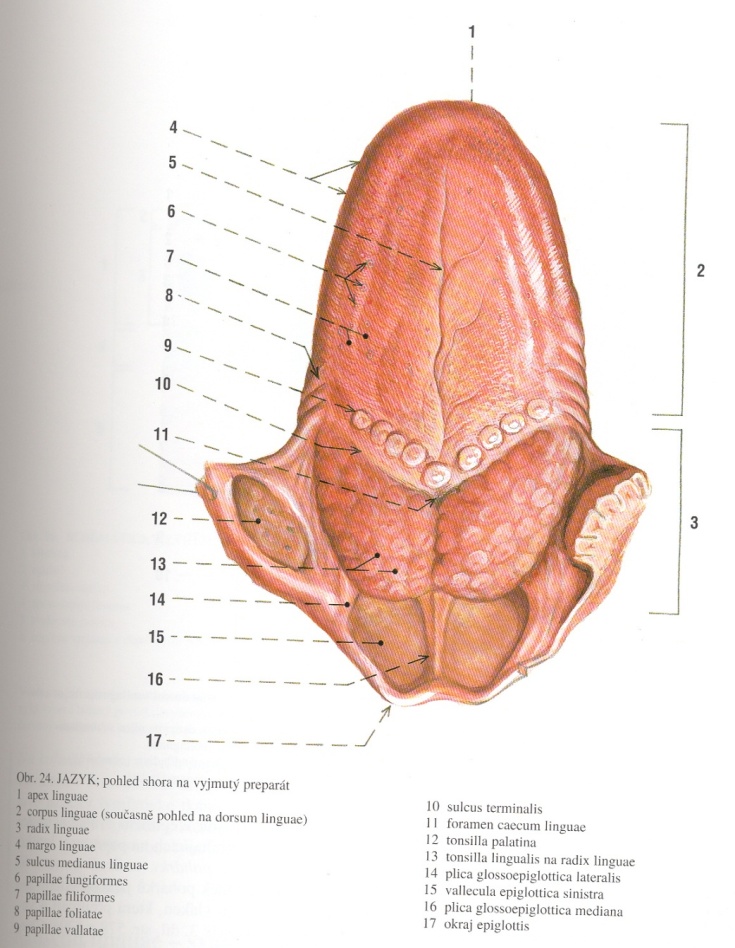 Hmat
Hmat – smysl mechanoreceptorů po celém těle 
Některá místa těla jsou vnímavější než jiná 
Hmat – vnímání teploty a tlaku
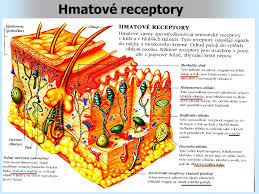 Videa
Oko (26 minut) 
http://byl-jednou-jeden-zivot.nikee.net/index.php?video=11 

Ucho (26 minut) 
http://byl-jednou-jeden-zivot.nikee.net/index.php?video=12
Použité zdroje
Corinne Stockleyová: Ilustrovaná encyklopedie biologie, Fragment 2000 
Gabriela Hnutová: Oko (referát bývalé žákyně SŠKK) 
Evžen Ehler: Biologie člověka  a zdravověda (prezentace pro PedF UK) 
http://cs.wikipedia.org 
http://en.wikipedia.org 
http://lekarske.slovniky.cz 
Google Images 
Biologie v kostce, Fragment, Praha 2008